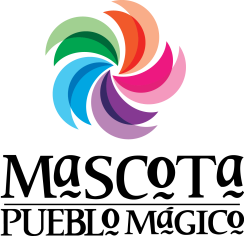 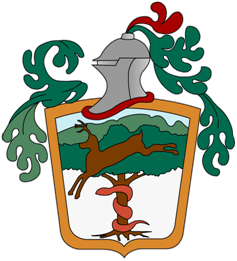 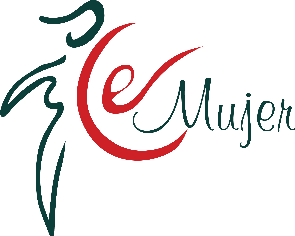 INSTANCIA MUNICIPAL DE LA MUJER
MASCOTA, JALISCO 
 
PRESENTADO POR:
C. LUZ ISELA LÓPEZ RAMOS
TITULAR DEL AREA
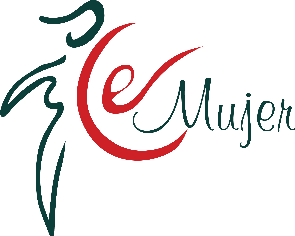 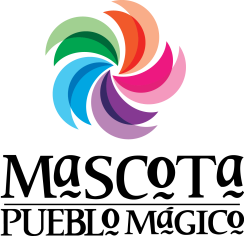 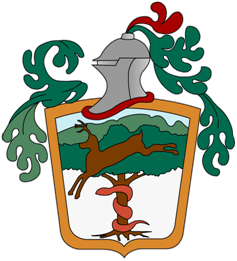 TRIMESTRAL JULIO-SEPTIEMBRE
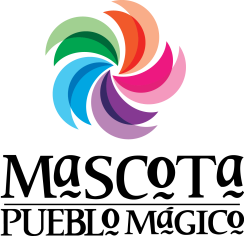 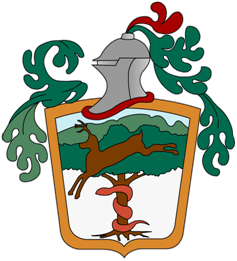 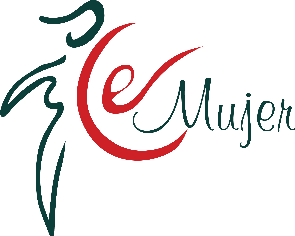 JULIO
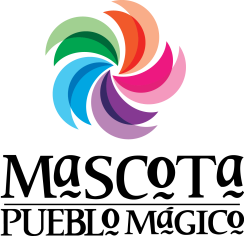 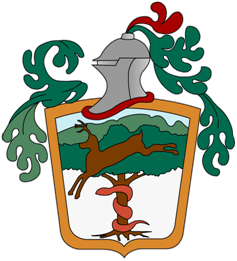 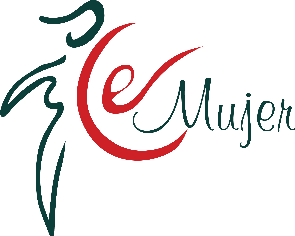 En este mes se impartieron tres platicas pre-matrimoniales, referentes a la equidad de genero, con el propósito de dotar a los ciudadanos con la información necesaria que les ayude a llevar una mejor relación conyugal.
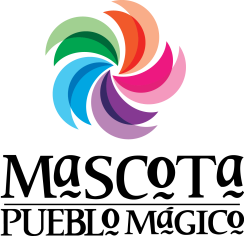 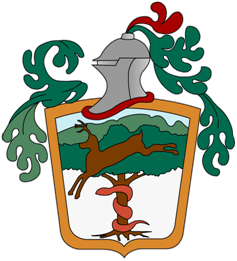 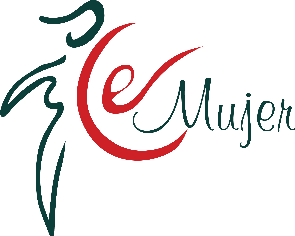 Reunión con un grupo de mujeres abordando temas de la transversalidad de genero, esto en virtud de dar cumplimiento a la buena ejecución del proyecto que se esta desarrollando en la instancia  a mi digno cargo.
Reunión con mujeres.
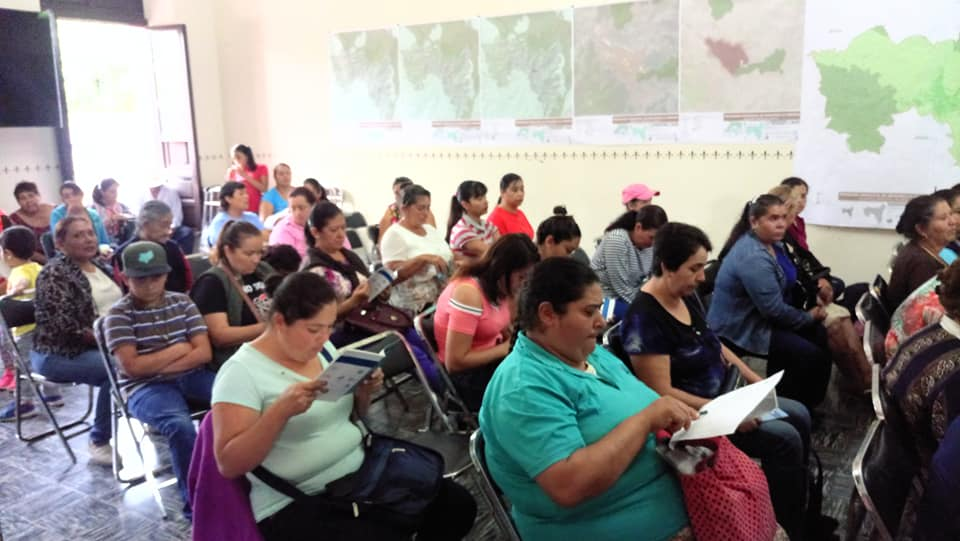 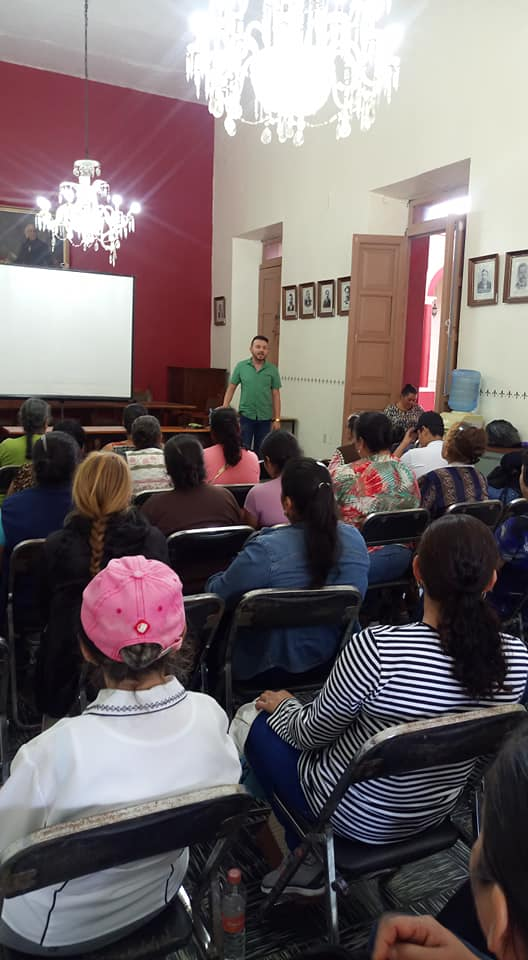 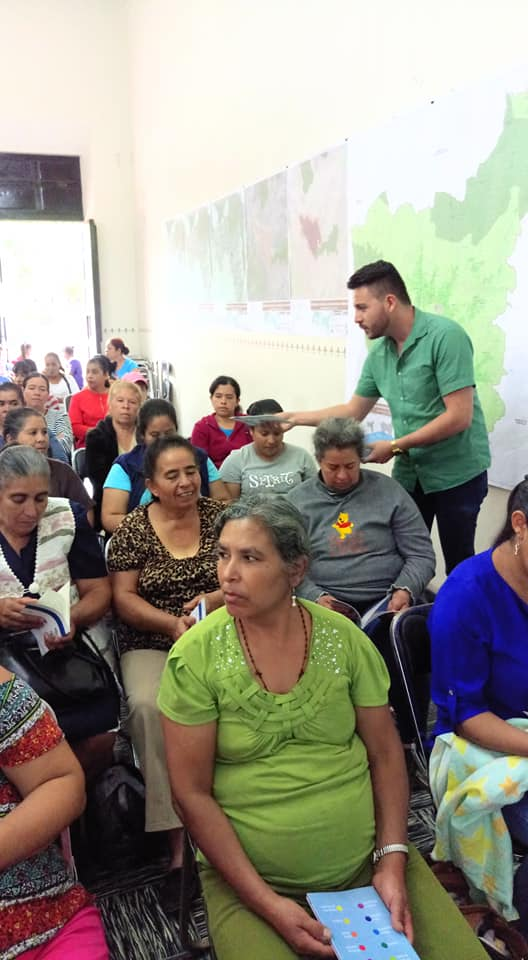 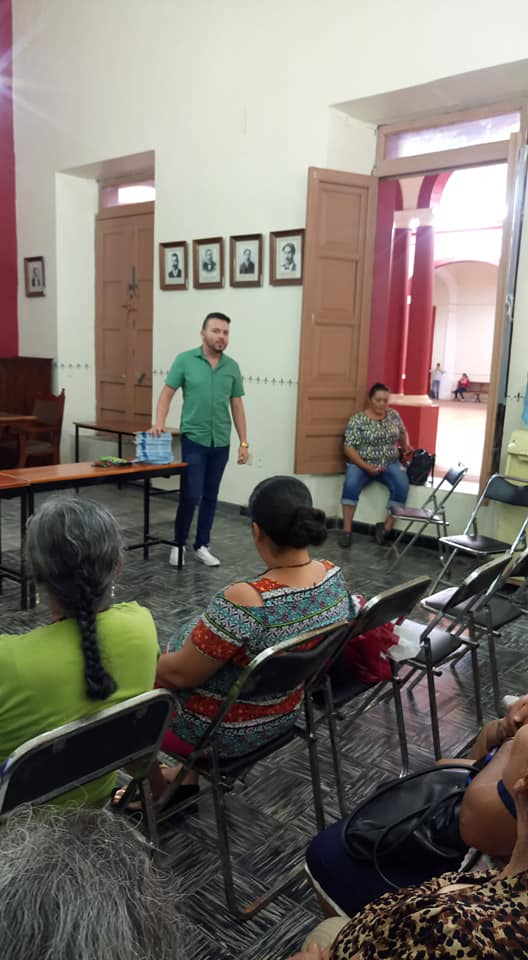 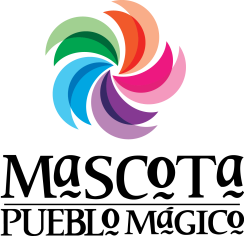 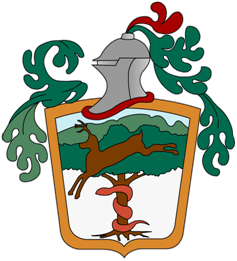 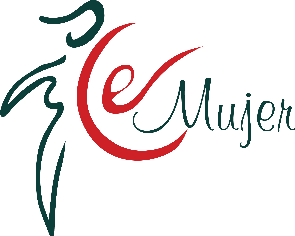 Se atendieron a dos mujeres con problemas familiares, apoyándolas y canalizándolas al juzgado municipal para darle pronta solución a su caso.
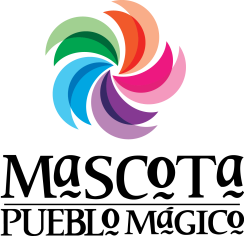 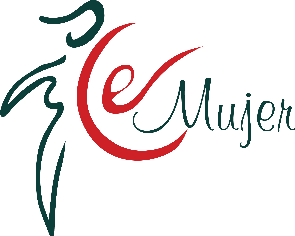 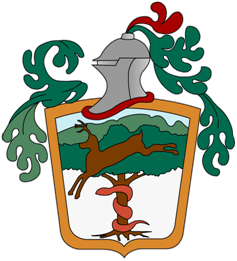 AGOSTO
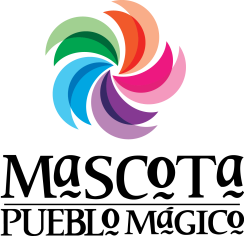 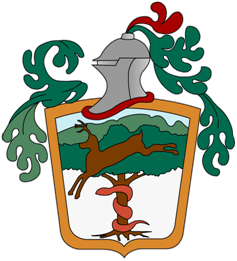 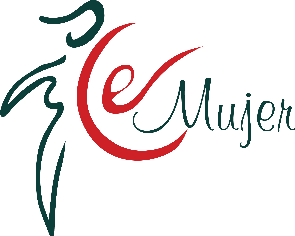 Se atendieron a tres mujeres con problemas familiares, apoyándolas y canalizándolas al juzgado municipal para darle pronta solución a su caso.
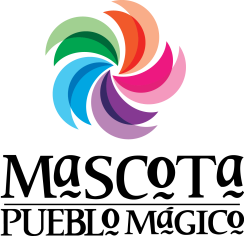 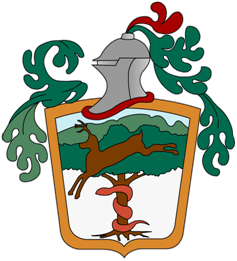 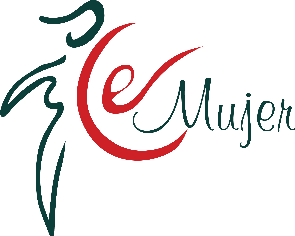 Subir a plataforma de transparencia, lo correspondiente a facultades, servicios, tramites, informes y estadísticas.
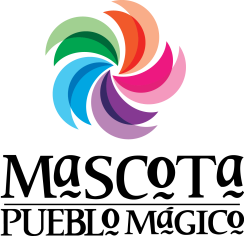 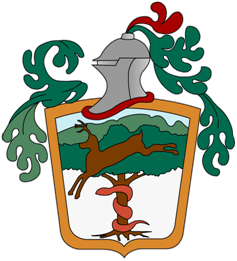 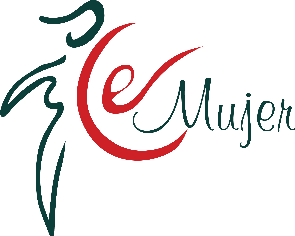 2 reuniones con directores abordando temas varios referente a la administración.

2 platicas con grupos de mujeres abordando temas de la transversalidad de genero, esto en virtud de dar cumplimiento al proyecto que se ejecuta en el área a mi digno cargo.
Platicas con mujeres.
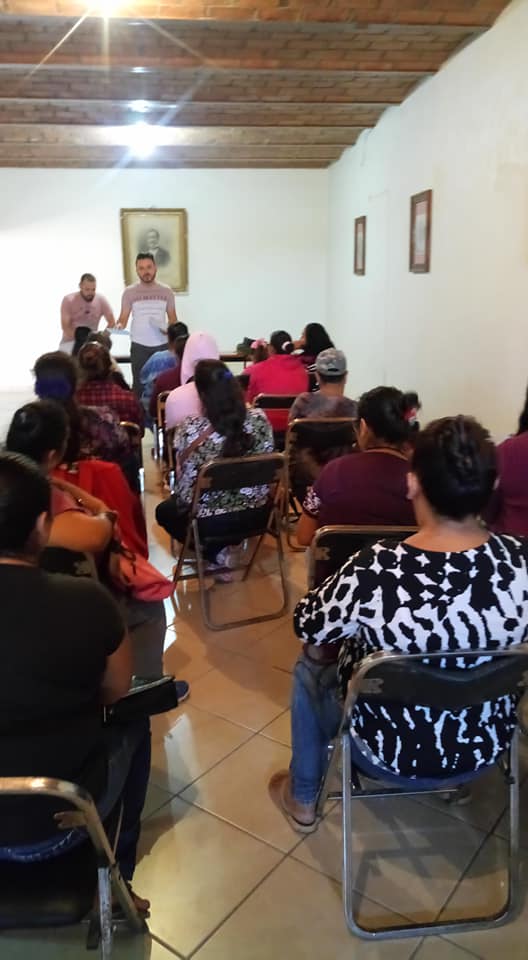 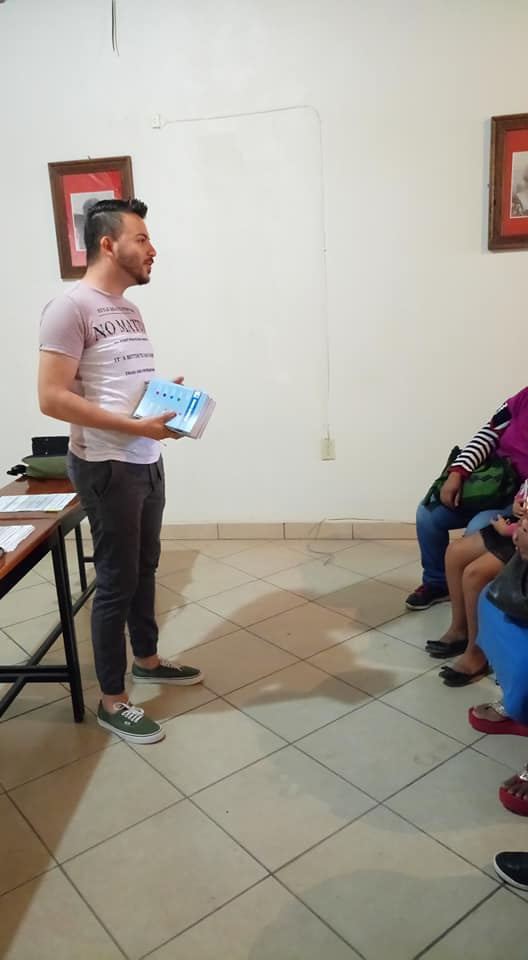 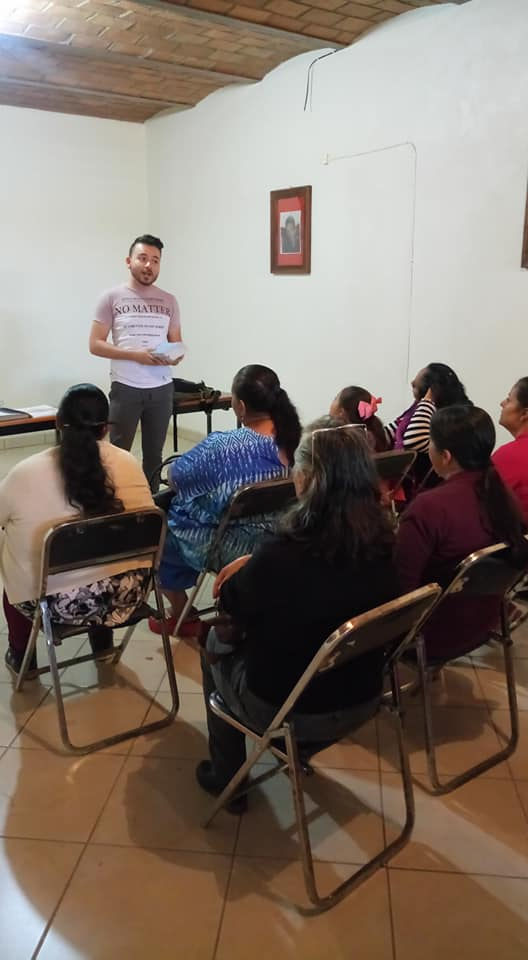 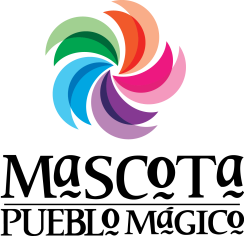 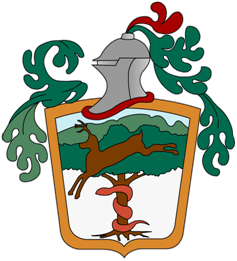 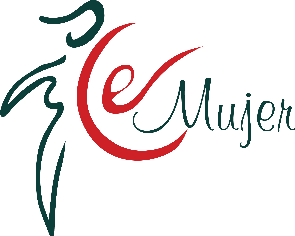 Un oficio saliente en razón a salir a una capacitación al IJM

Colaboración para realizar evento para el adulto mayor.
Evento del Adulto Mayor.
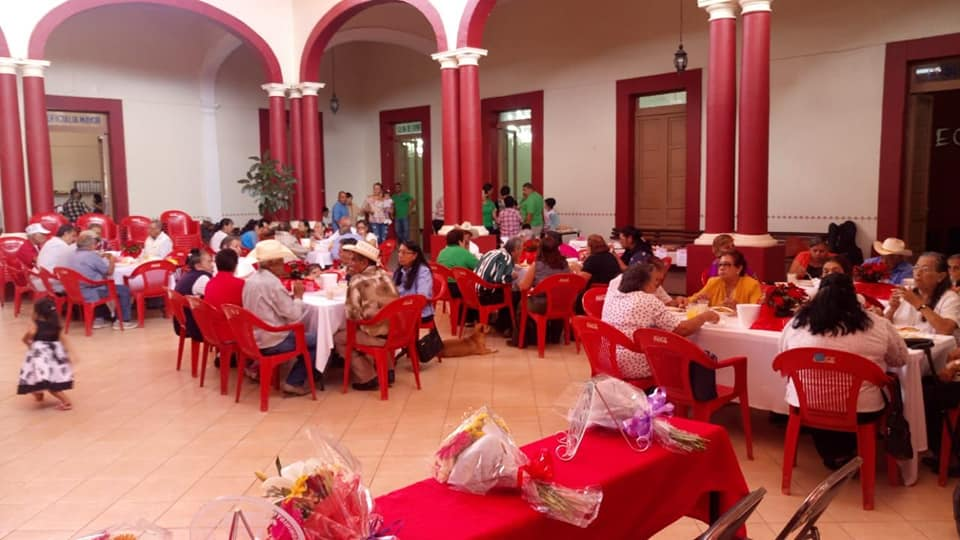 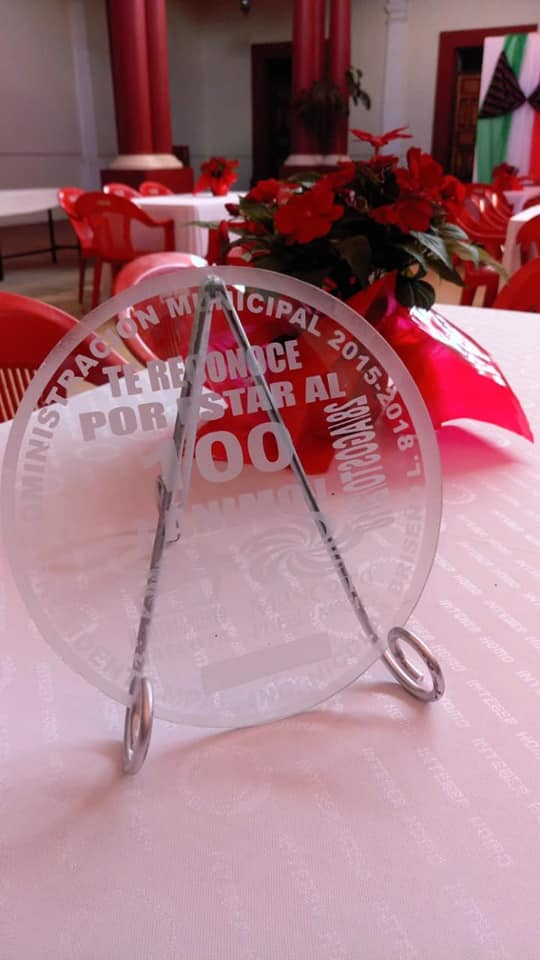 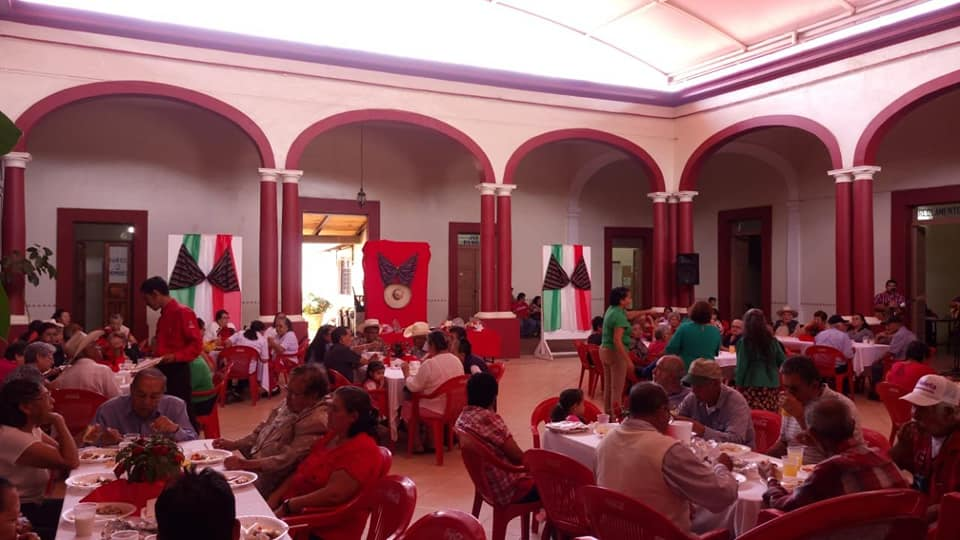 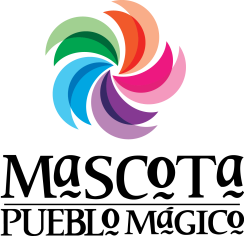 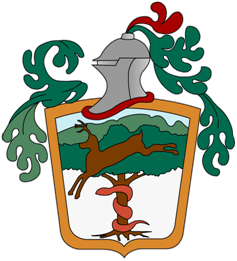 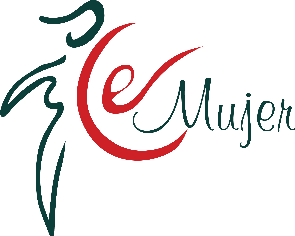 Se impartieron 5 platicas pre-matrimoniales, referentes a la equidad de genero, con el propósito de dotar a los ciudadanos con la información necesaria que les ayude a llevar una mejor relación conyugal.
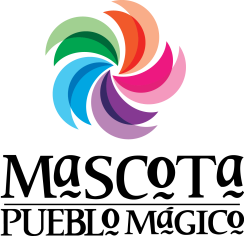 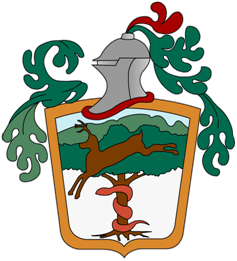 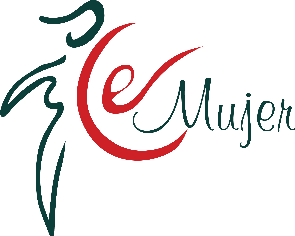 Septiembre
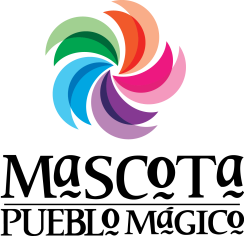 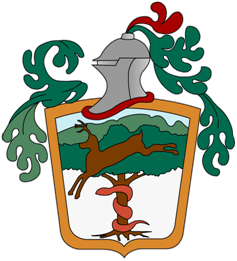 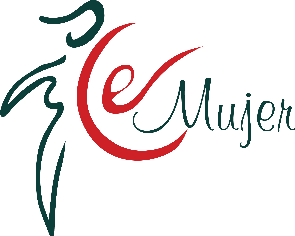 Se impartieron 2 platicas pre-matrimonial, referentes a la equidad de genero, con el propósito de dotar a los ciudadanos con la información necesaria que les ayude a llevar una mejor relación conyugal.
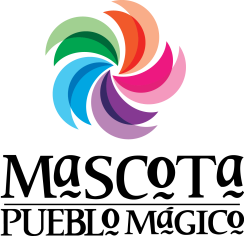 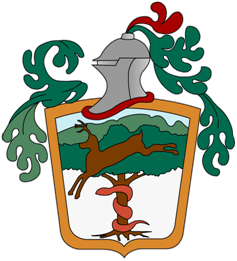 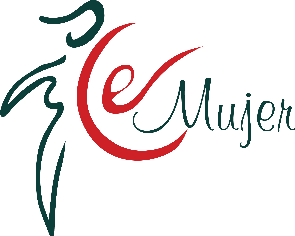 Asesoría a mujer canalizándola a juzgado municipal.

Tres oficios salientes con solicitudes varias.
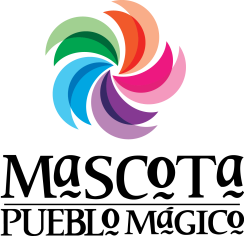 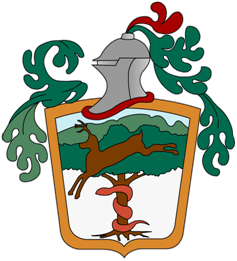 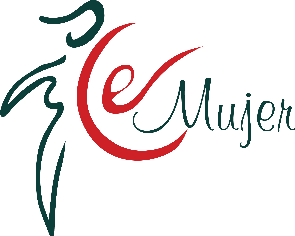 4 platicas de transversalidad a alumnos de tecnológico mascota.
asistencia en ce-mujer talpa para acuerdos del proyecto que se ejecuta en ambas instancias
Platicas a Jóvenes
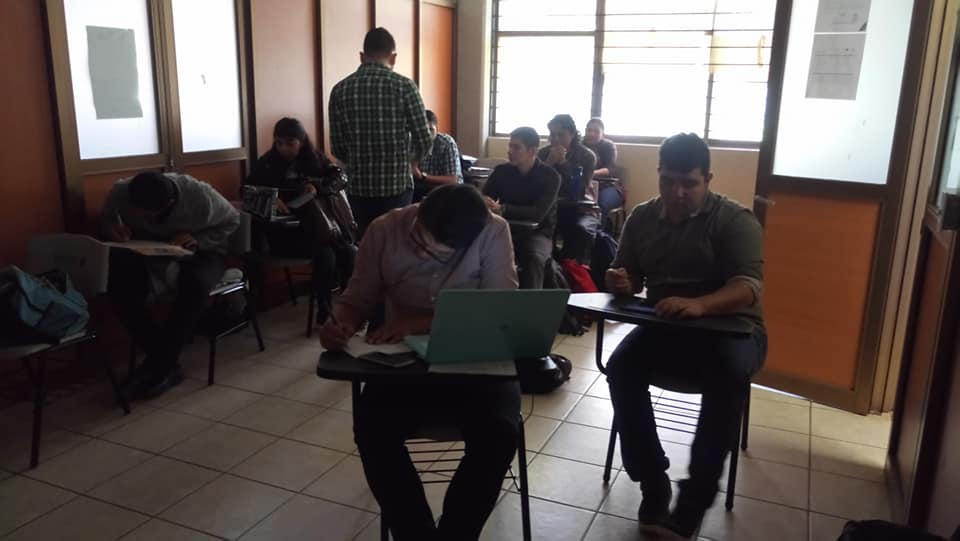 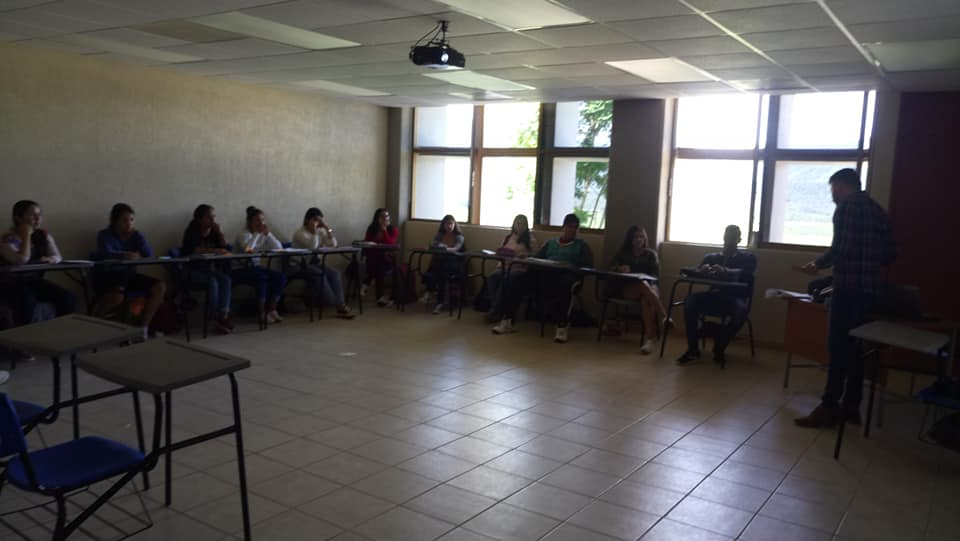 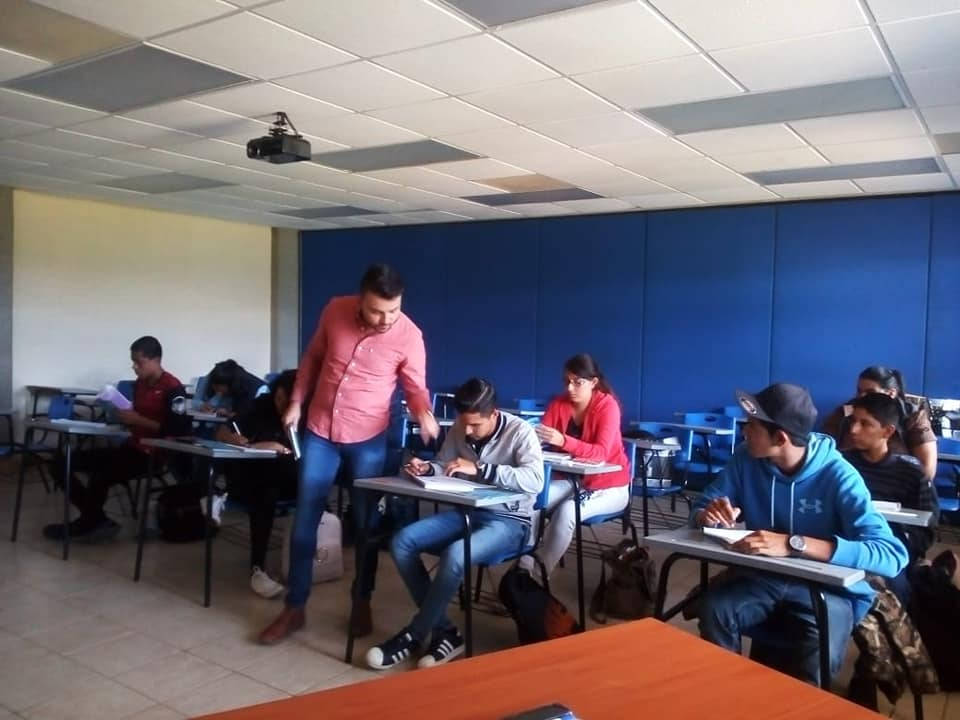 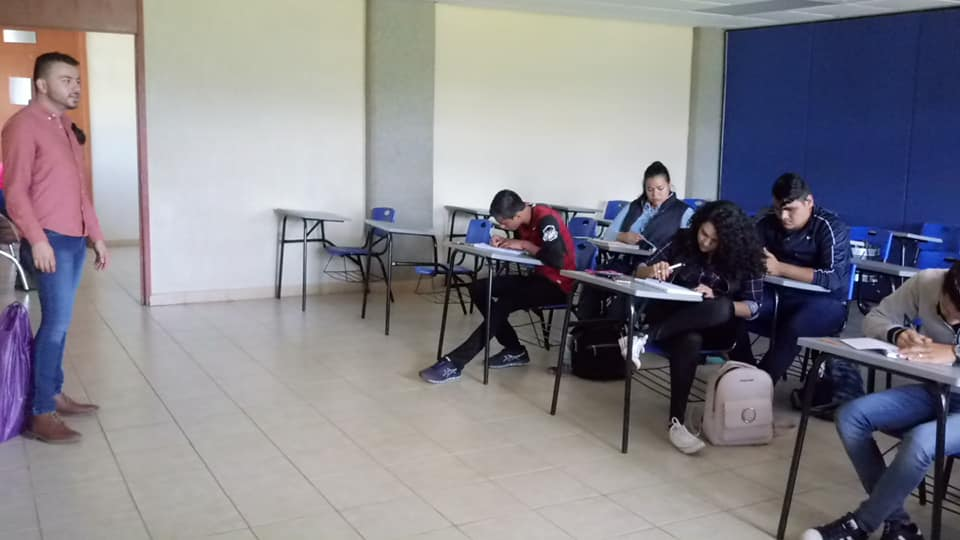 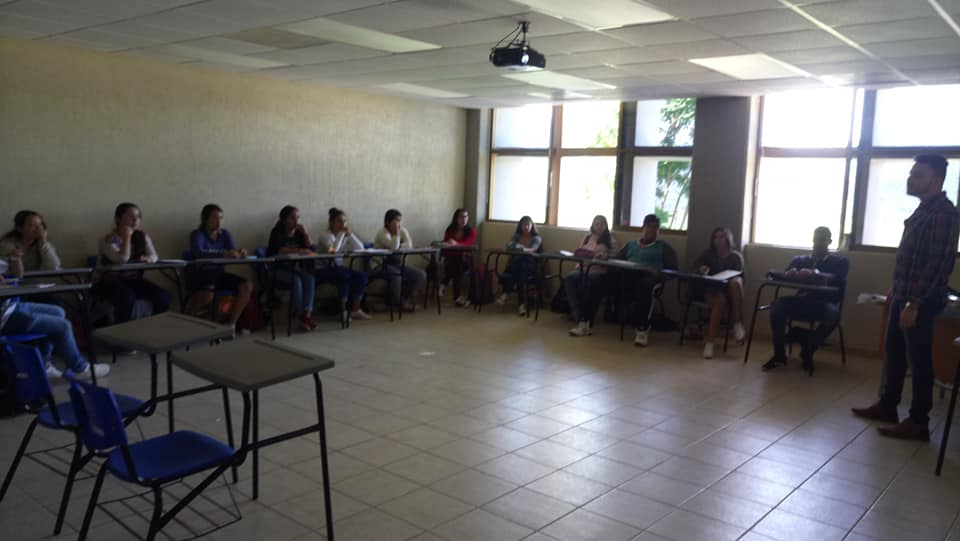 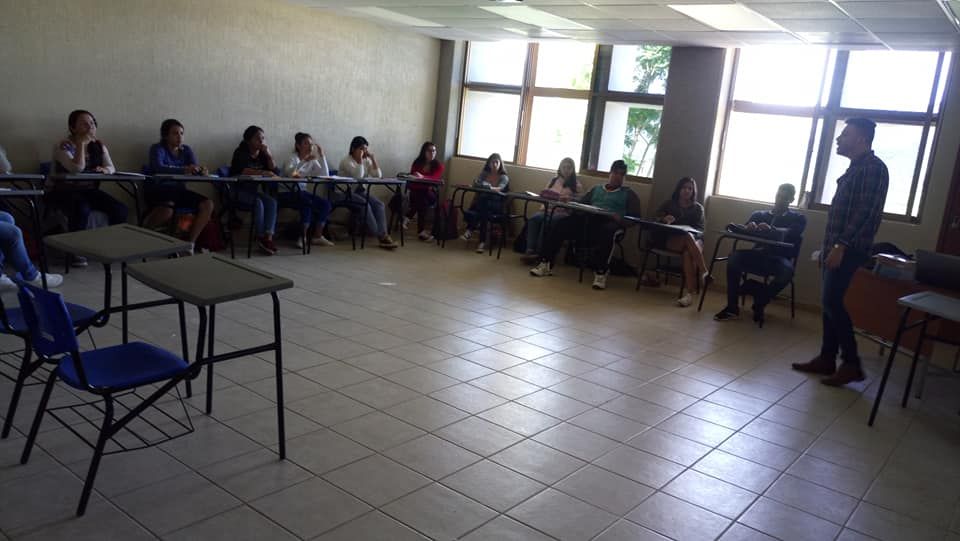 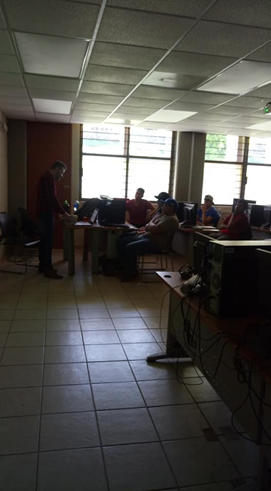 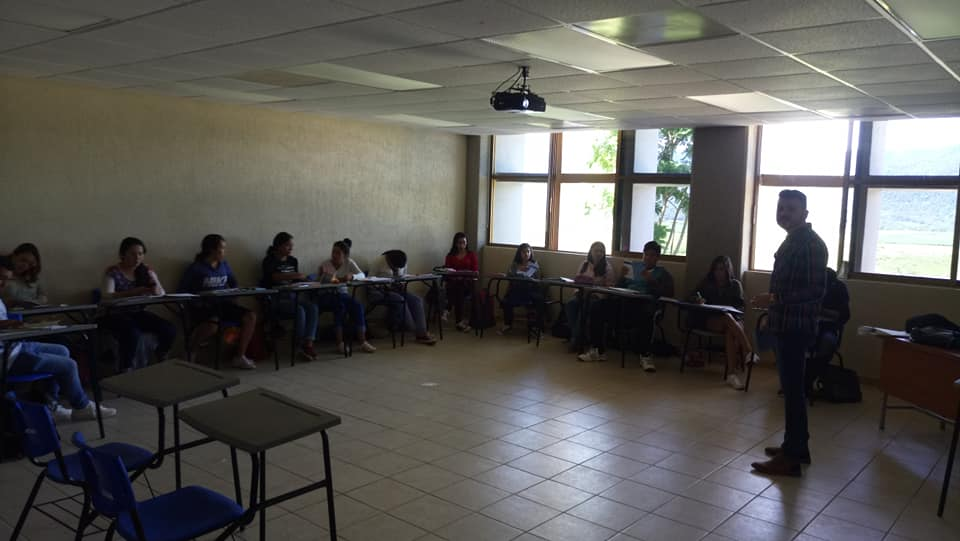 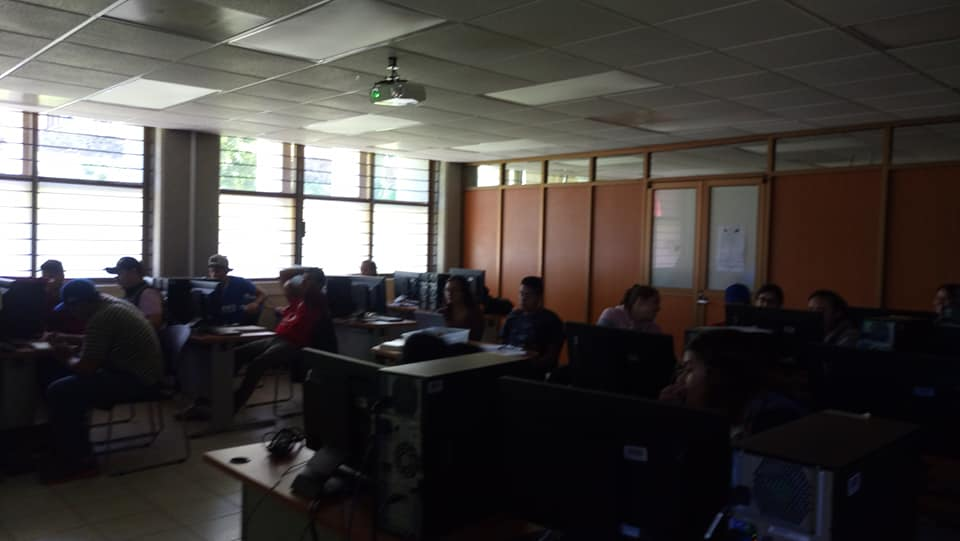 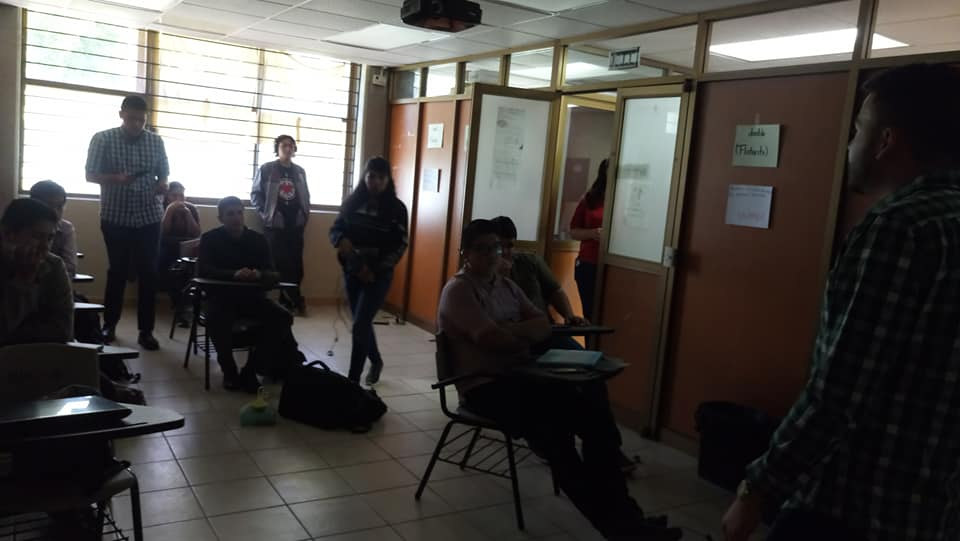 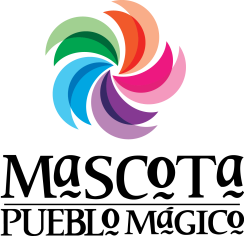 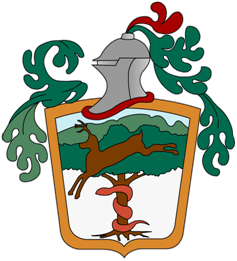 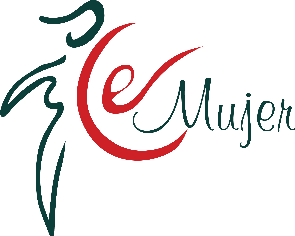 Capacitación para personal de seguridad publica 
con la visita del Lic. Joel Sánchez, y supervisión de la ejecución del proyecto.
Capacitación a Seguridad Publica.
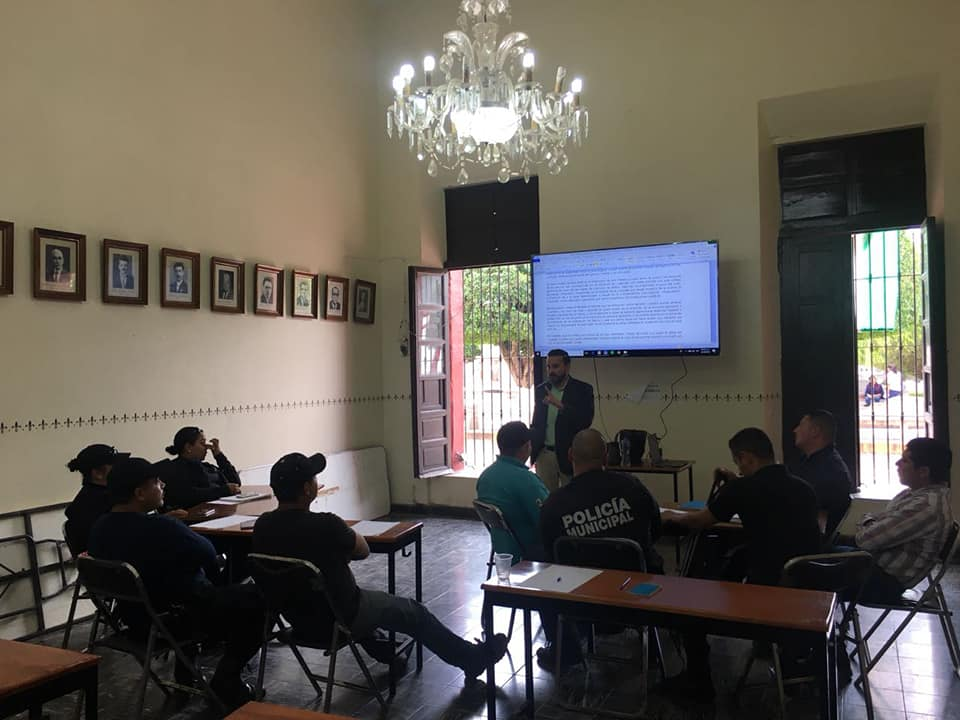 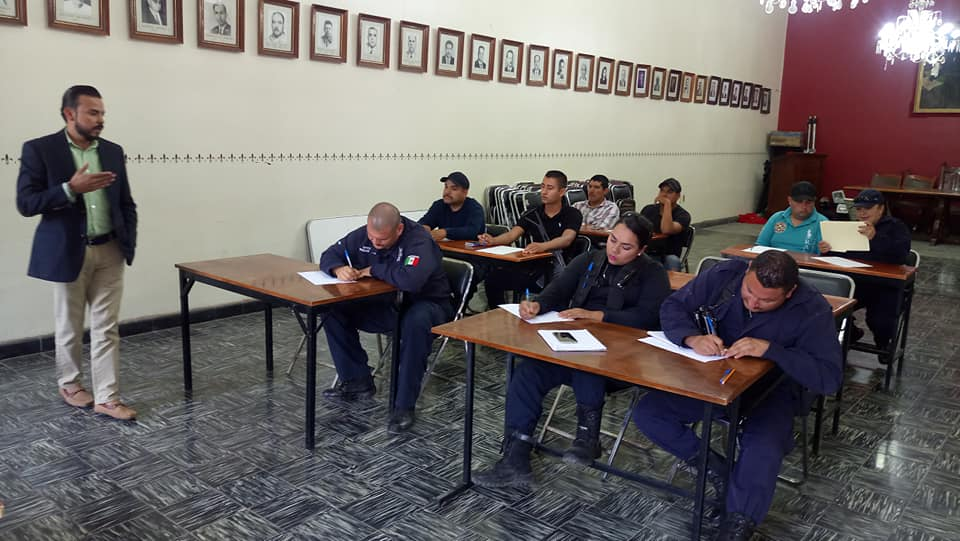 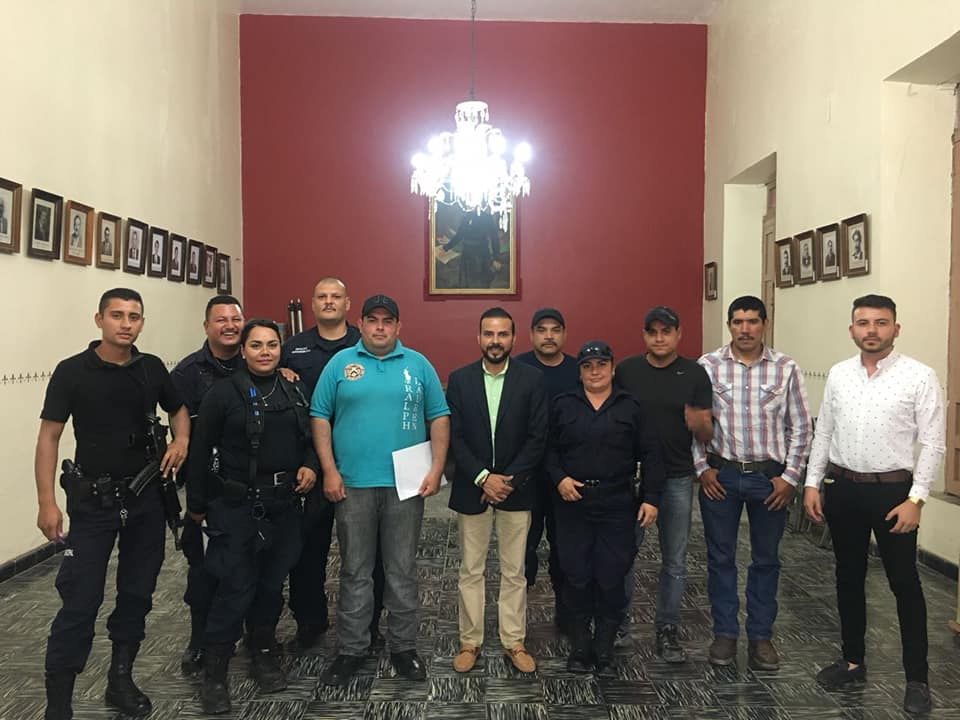 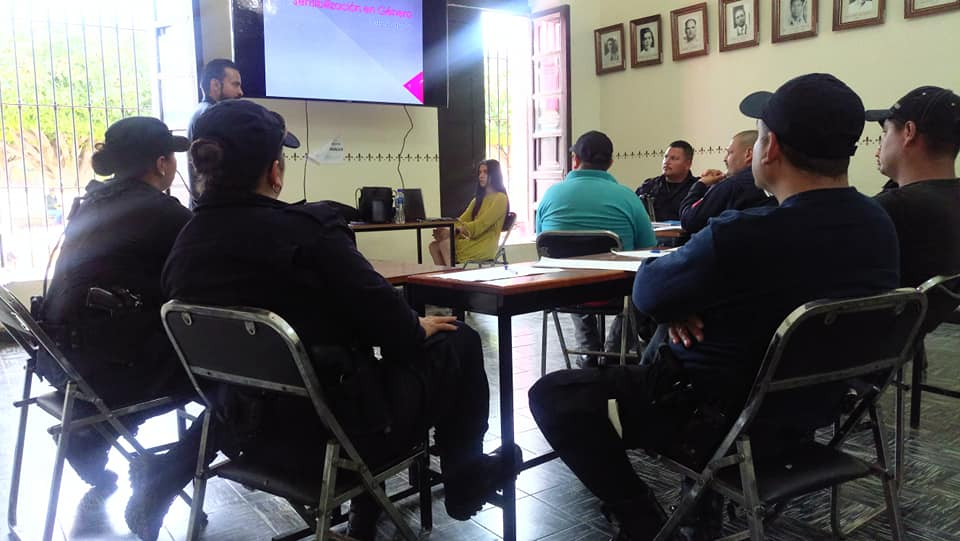 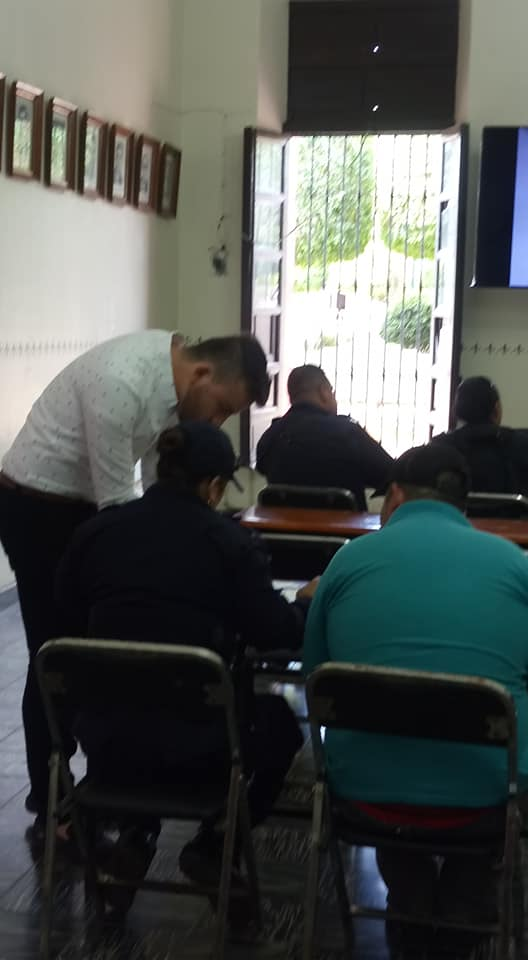 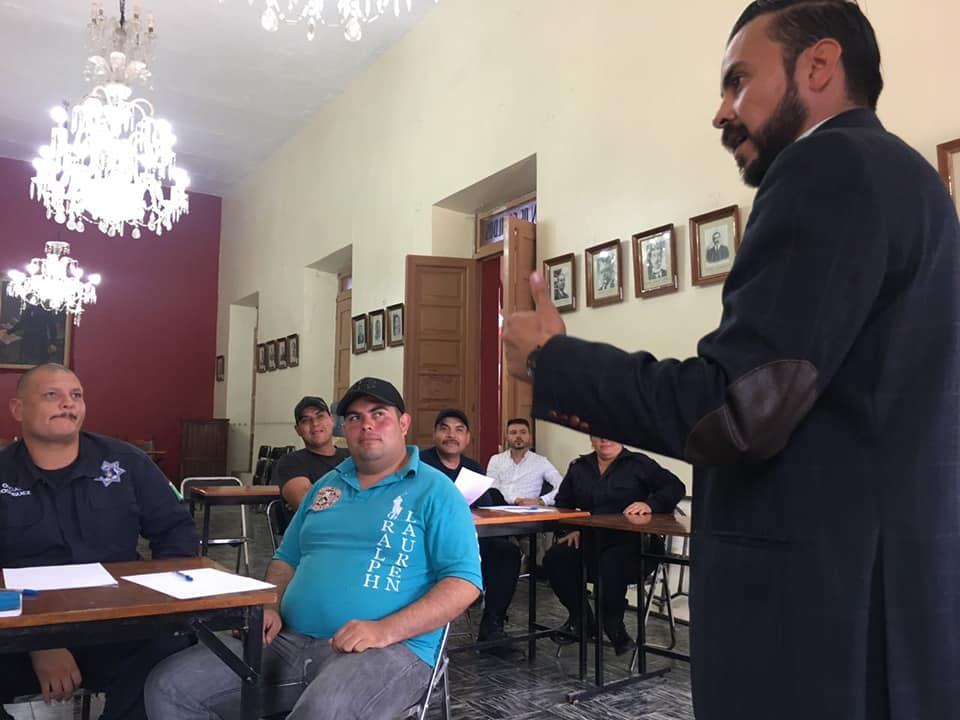 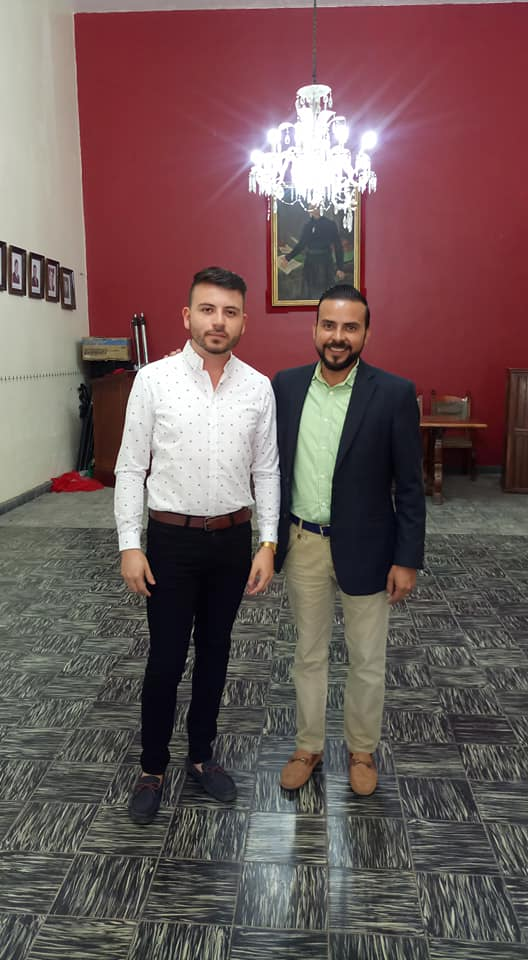